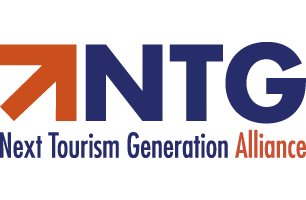 COME COLLABORARE 
CON IL PROGETTO NTG PER LE COMPETENZE
Collaborative Framework
Forum Competenze
24 febbraio 2021
Alessio Misuri
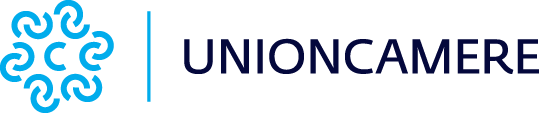 STRATEGIA
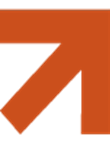 NTG MIRA A COSTRUIRE LA STRATEGIA EUROPEA SULLE COMPETENZE NEL SETTORE TURISTICO
FONDAMENTALE CREARE UNA RETE CONDIVISA A LIVELLO NAZIONALE, REGIONALE E LOCALE DI STAKEHOLDERS
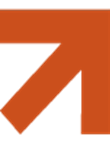 2
COLLABORATIVE FRAMEWORK
FORUM DELLE COMPETENZE
1. INTERNAL PROCESSES
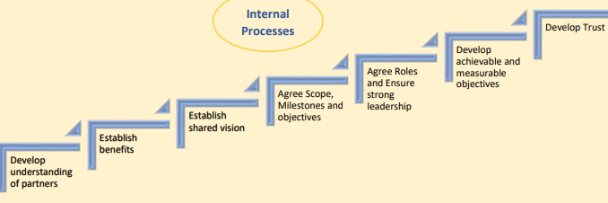 INTERNAL STRUCTURES
AND
PROCESSES
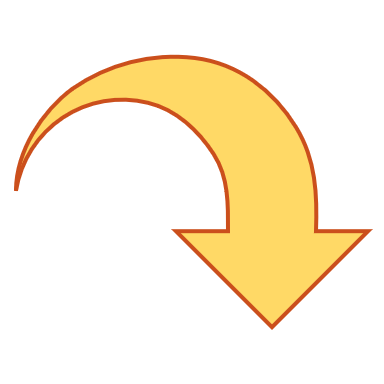 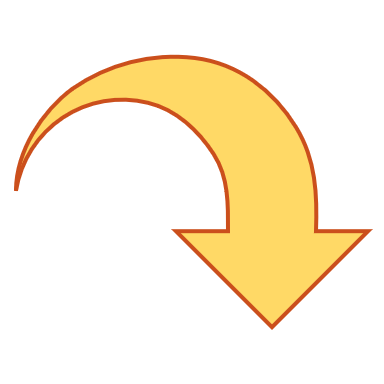 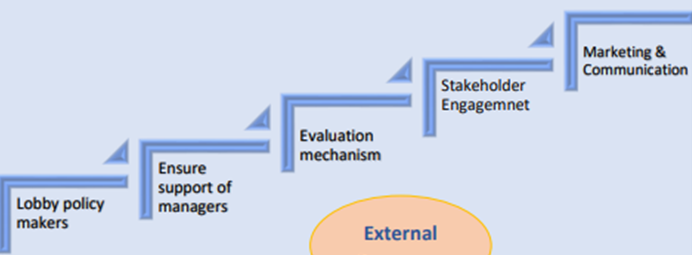 2. STRUCTURES
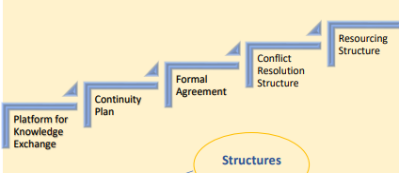 3. EXTERNAL PROCESSES
3
1. PROCESSI INTERNI
PARTNER ETEROGENEI:
CIASCUN PARTNER PORTA ESPERIENZE DIVERSE, NUOVE COMPETENZE, DISPONIBILE ANCHE A CAPIRE E CONDIVIDERE OBBIETTIVI CON 
GLI ALTRI PARTNER.
INDIVIDUAZIONE 
DI OBIETTIVI 
DA CONDIVIDERE 
E PORTARE AVANTI ASSIEME
COSTRUIAMO ASSIEME IL PROCESSO INTERNO 
CHE PORTA ALLA COSTITUZIONE 
DI QUESTA RETE…
INDIVIDUAZIONE DI UN  «LEADER PARTNER» 
CON UN RUOLO DI COORDINAMENTO E DI SOSTEGNO ALL’INTERA ATTIVITÀ DEL NETWORK
CREARE UNA RETE QUALIFICATA DI STAKEHOLDERS E CONDIVIDERE ASSIEME UNA VISION
4
PROCESSI 
INTERNI
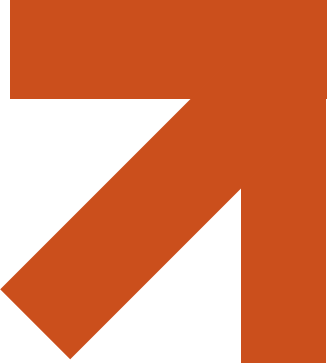 5
PROCESSI 
INTERNI
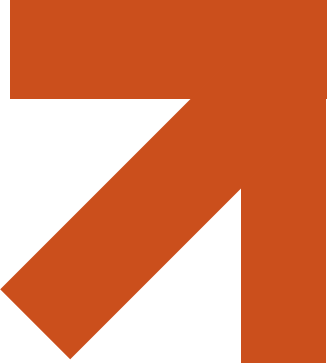 6
PROCESSI 
INTERNI
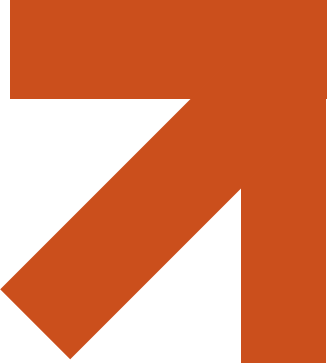 7
2. STRUTTURE INTERNE
SARÀ NECESSARIO INDIVIDUARE DELLE RISORSE FINANZIARIE DA DEDICARE AL FUTURO MANTENIMENTO DEL PROGETTO
VERRÀ DEFINITA UNA PIATTAFORMA COMUNE DI CONDIVISIONE DELLE INFORMAZIONI E DELLA CONOSCENZA, VOLTA ALLA MASSIMA TRASPARENZA
VERRÀ DEFINITO UN «CONTINUITY PLAN» PER GESTIRE EVENTUALI CAMBI ORGANIZZATIVI O PARTNER CHE RINUNCIANO AD ATTIVITÀ E/O RUOLI
DOVREMO DEFINIRE IL LIVELLO DI«FORMALIZZAZIONE» DELLE DECISIONI, VA DI PARI PASSO 
CON IL RUOLO E L’AMBIZIONE DI FORNIRE PARERI ANCHE A LIVELLO NAZIONALE E GOVERNATIVO: DEFINIZIONE DI UNA CARTA E/O STATUTO
IMPORTANTE CHE OGNI PARTNER INDIVIDUI UN «RESPONSABILE» E/O «UN TEAM» DA INCARICARE NELLA GESTIONE DELLE ATTIVITÀ
8
STRUTTURE
INTERNE
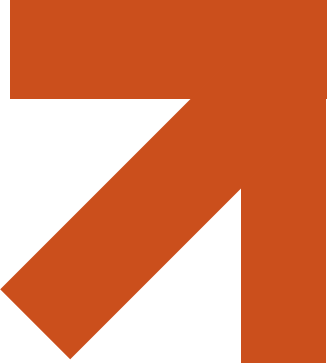 9
STRUTTURE
INTERNE
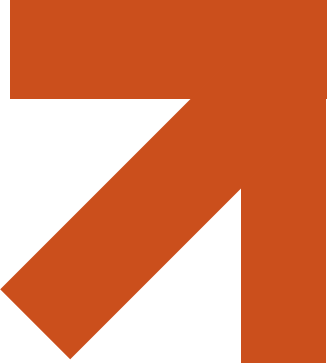 10
3. PROCESSI ESTERNI
VERRÀ CREATO 
UN PIANO DI SVILUPPO ANCHE PER COINVOLGERE, STABILMENTE E/O SU PARTICOLARI ATTIVITÀ, ALTRI PARTNER E SOGGETTI ESTERNI ALLA RETE
I POLICY MAKERS SARANNO MANTENUTI INFORMATI RISPETTO ALLE ATTIVITÀ DEL FORUM DELLE COMPETENZE
DOVREMO ISTITUIRE 
UN MECCANISMO 
DI VALUTAZIONE ESTERNO 
PER GESTIRE AL MEGLIO L’ALLINEAMENTO
 TRA OBBIETTIVI E VISION
11
PROCESSI ESTERNI
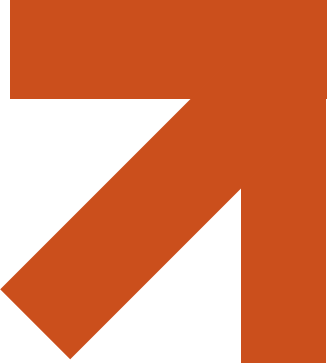 12
PROCESSI ESTERNI
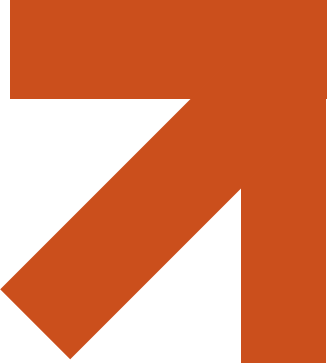 13
PROSSIMI PASSI
RESTITUZIONE DEL QUESTIONARIO CHE AVETE RICEVUTO PER E-MAIL ASSIEME AL PROGRAMMA
CHI FOSSE INTERESSATO AD AVERE MAGGIORI INFORMAZIONI E A FORMALIZZARE LA PROPRIA PARTECIPAZIONE AL FORUM DELLE COMPETENZE PUÒ SCRIVERE A: NTG@UNIONCAMERE.IT
PROSSIMO INCONTRO ENTRO L’ESTATE PER RESTITUIRVI UN FEEDBACK SU QUESTO PUNTO
14
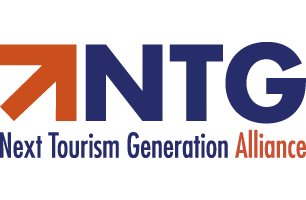 GRAZIE


misuri@dintec.it
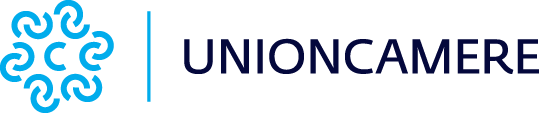